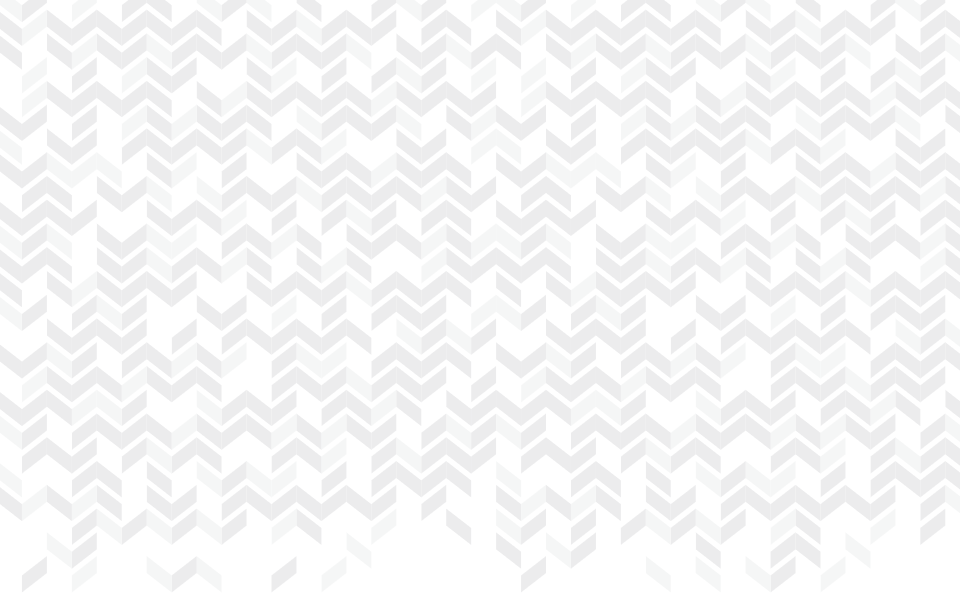 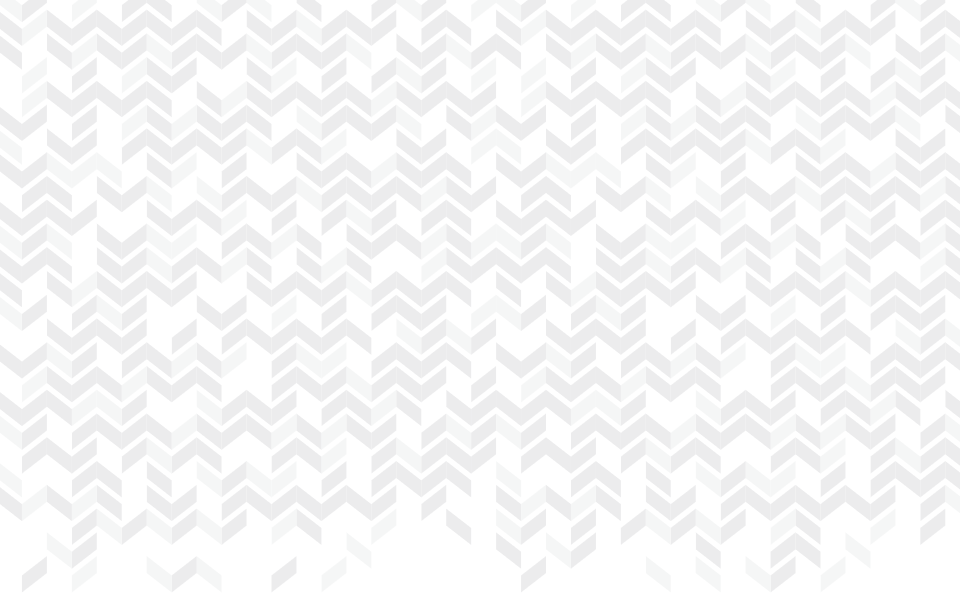 Plano de Desenvolvimento Institucional 2021- 2030
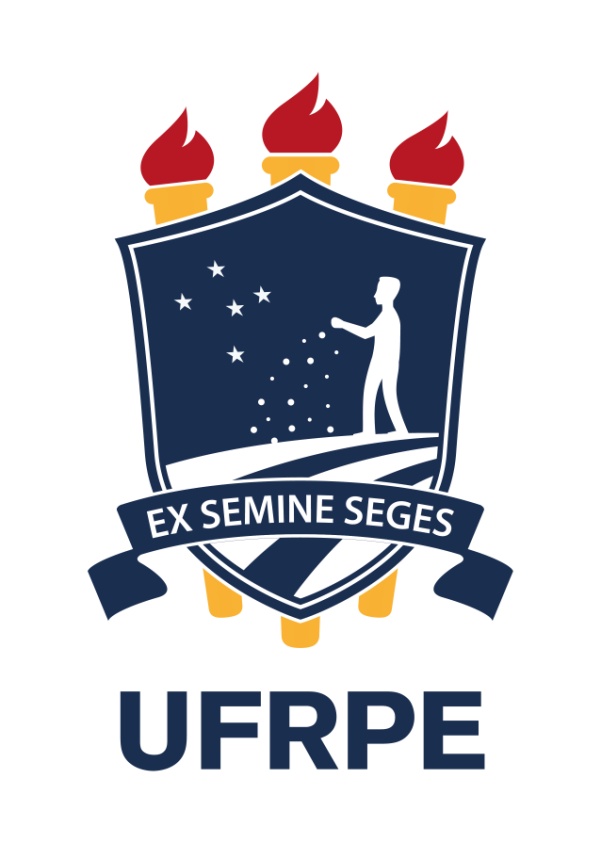 Comissão Executiva
19 de outubro de 2020
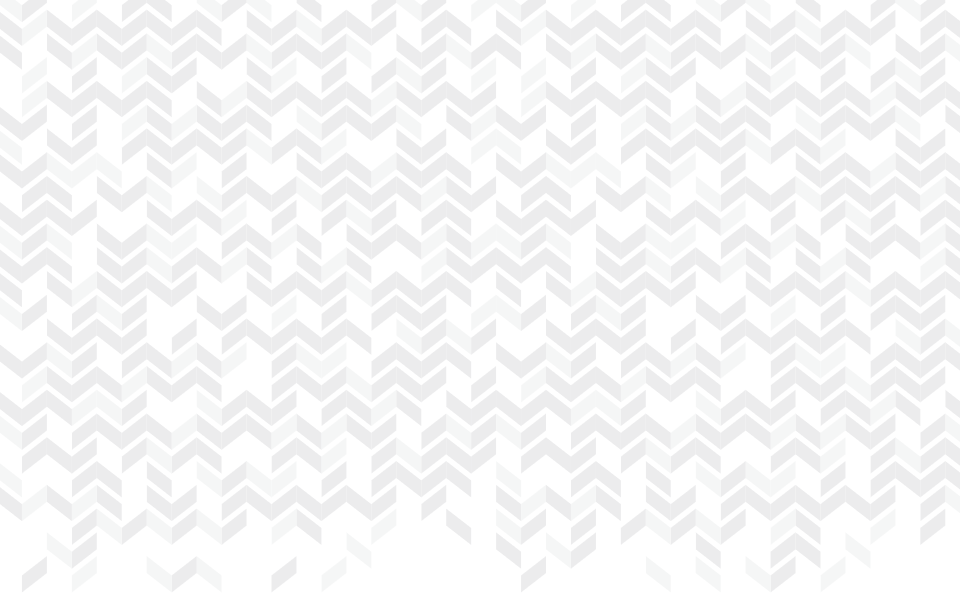 Pauta de Reunião
Plano de Comunicação PDI.

Live UFRPE – Conversando sobre o futuro (21/10/20)

Formação de Comissões Temáticas
PDI UFRPE 2021-2030
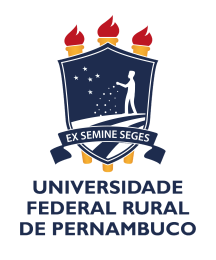 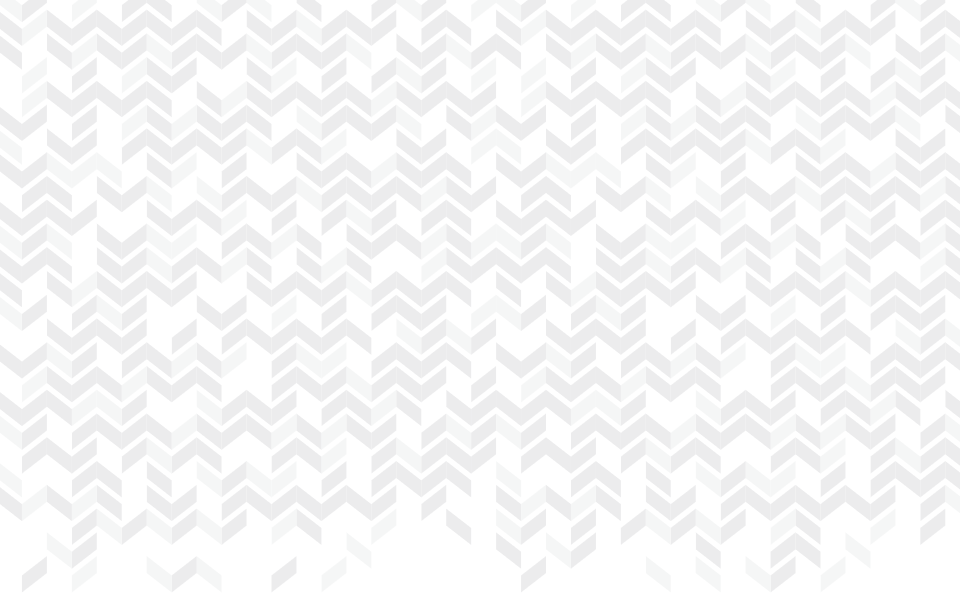 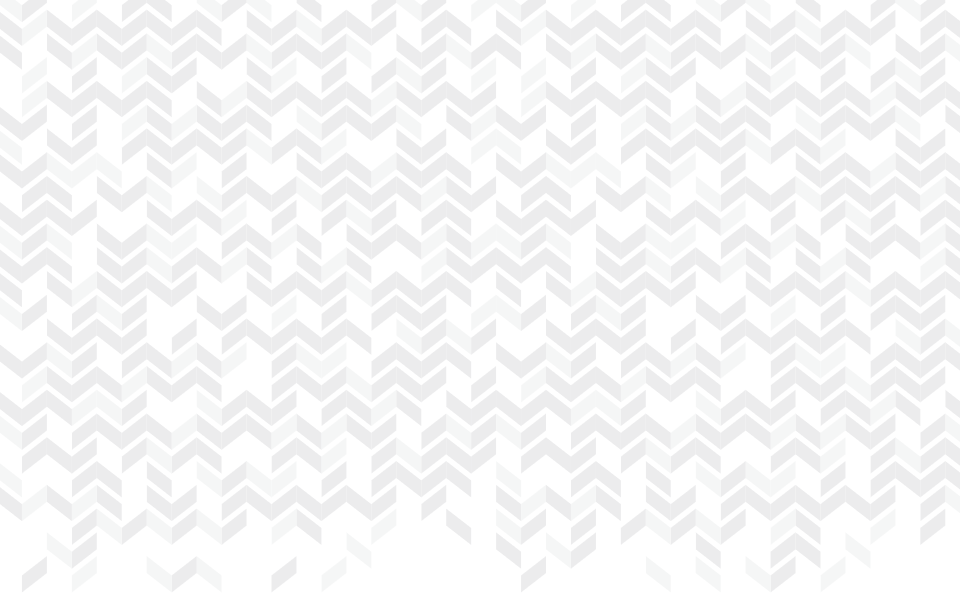 Plano de Comunicação PDI
Resumo
4 Ações de Comunicação
Live de abertura;
Série de vídeos curtos (estrutura do PDI e Comissões Temáticas);
Central de Informações  do PDI no portal UFRPE;
Live em fase de Consulta Pública.
PDI UFRPE 2021-2030
jul. 21
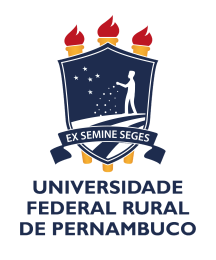 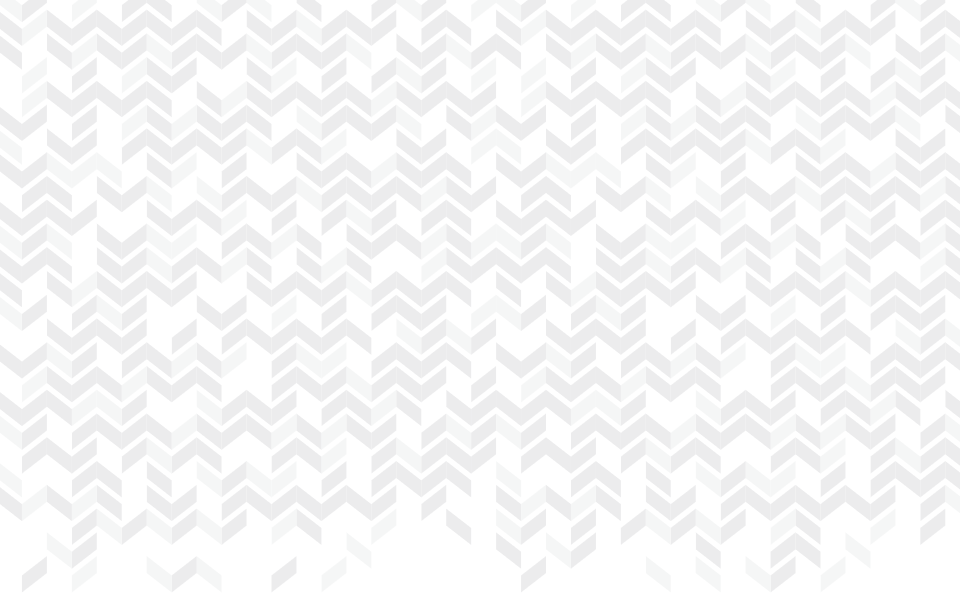 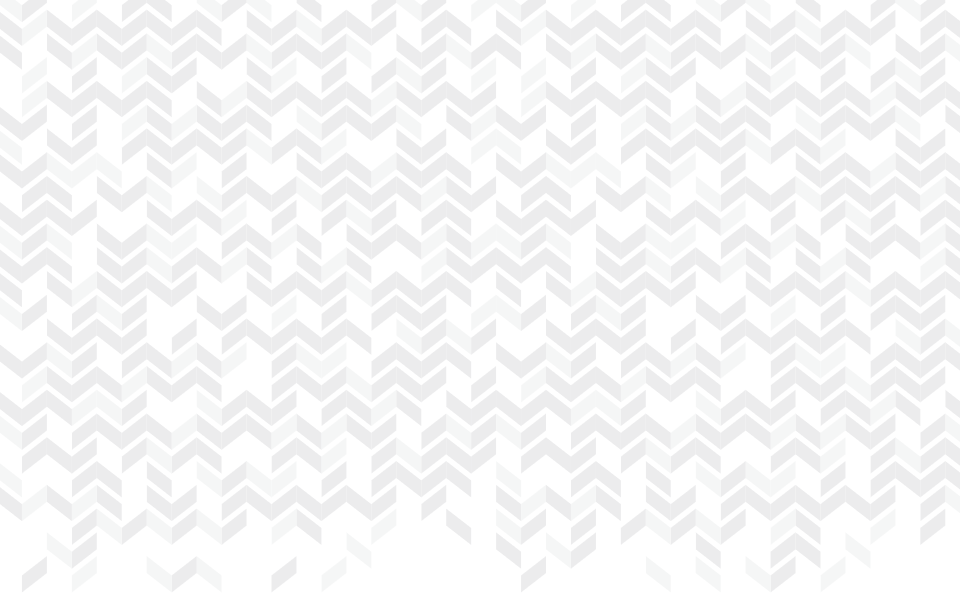 Live UFRPE – Conversando sobre o Futuro (21/10/20)
PDI UFRPE 2021-2030
jul. 21
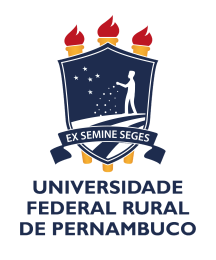 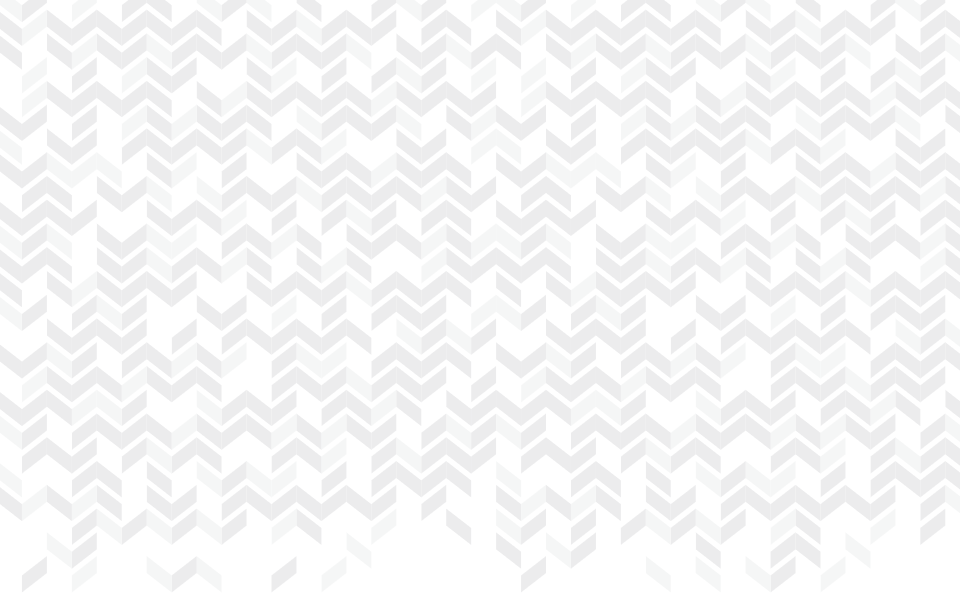 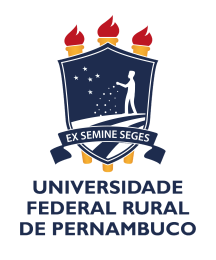 Formação de Comissões Temáticas
Definição das lideranças de cada Comissão Temática 
(Site Comissões temáticas)
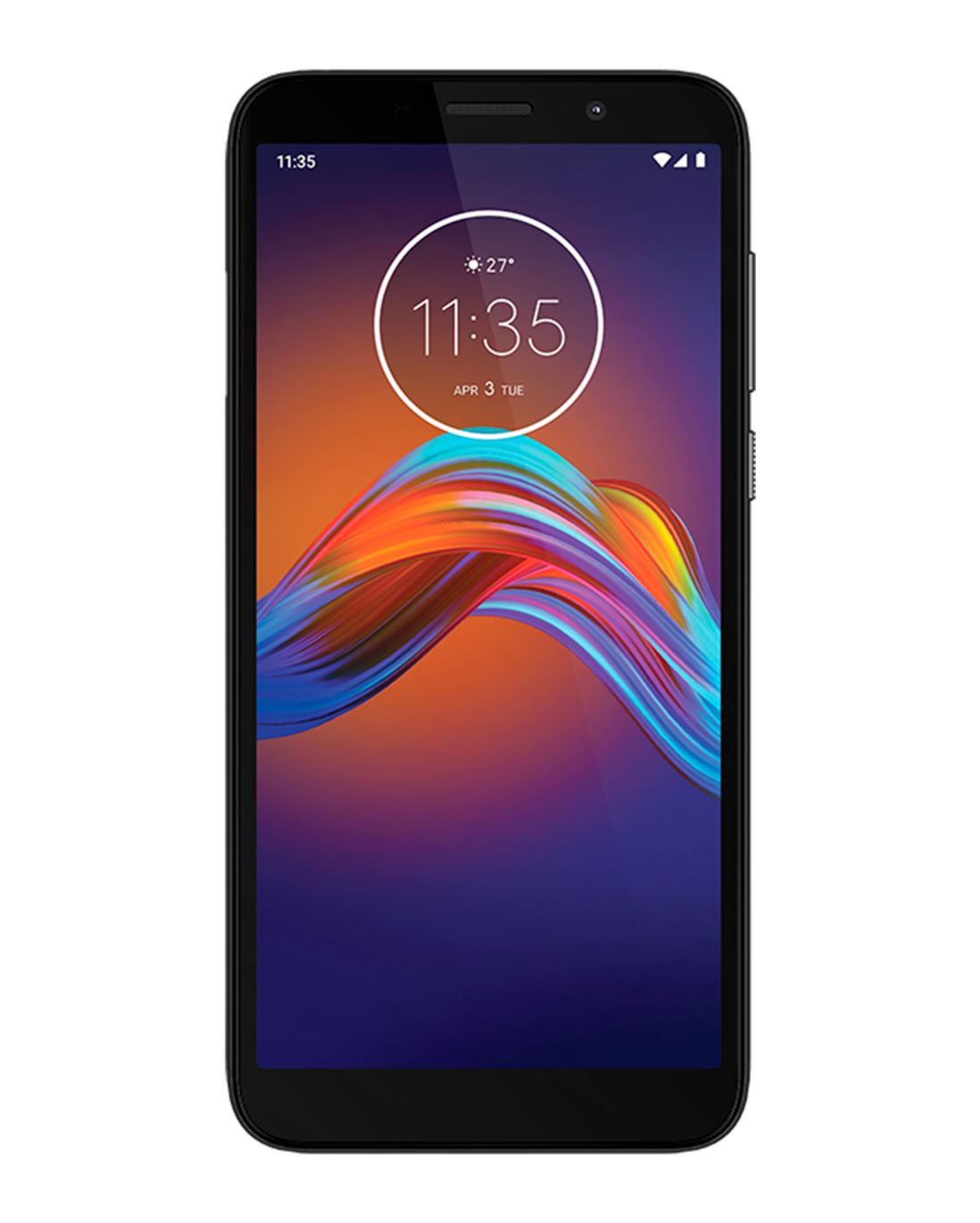 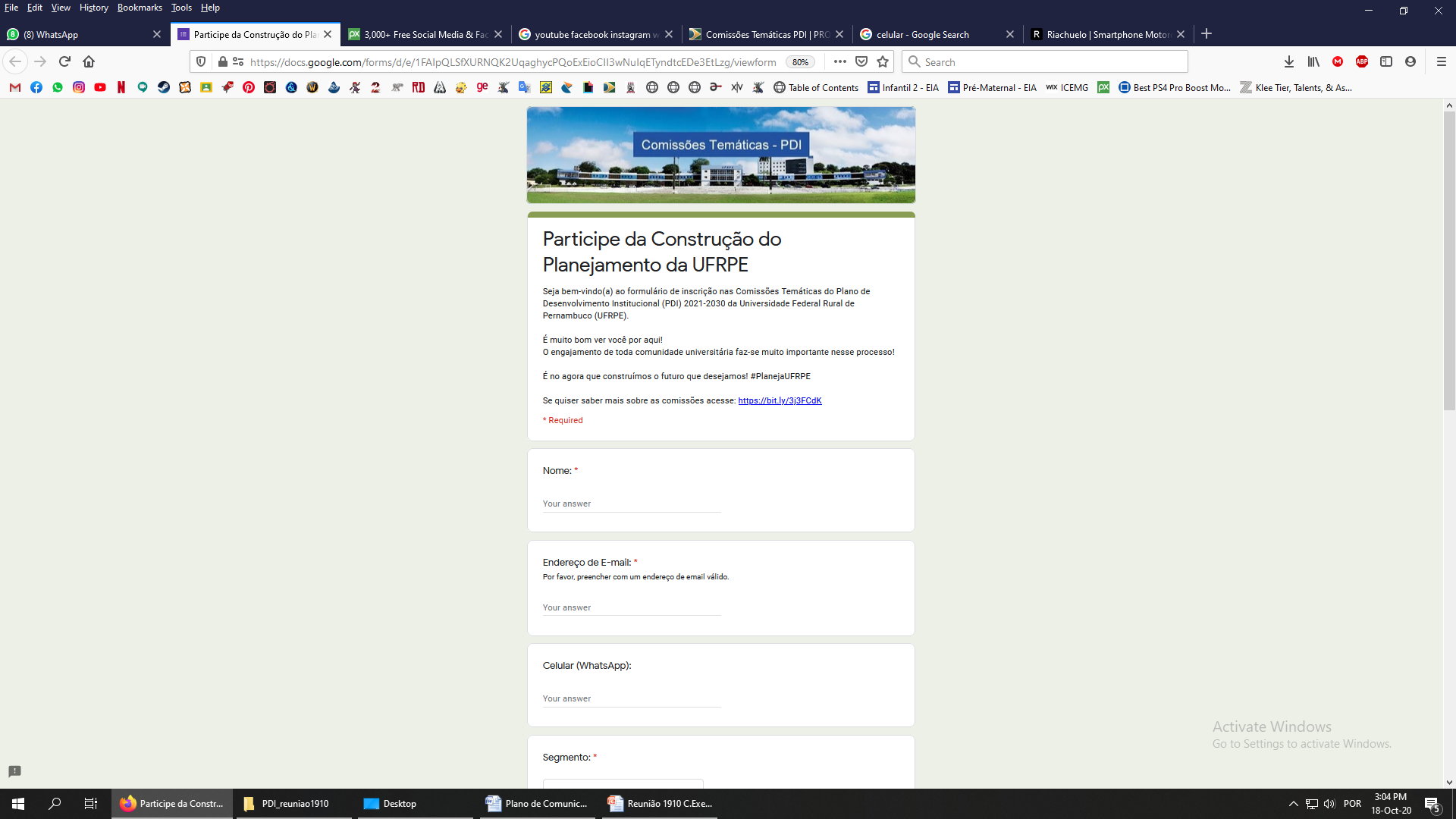 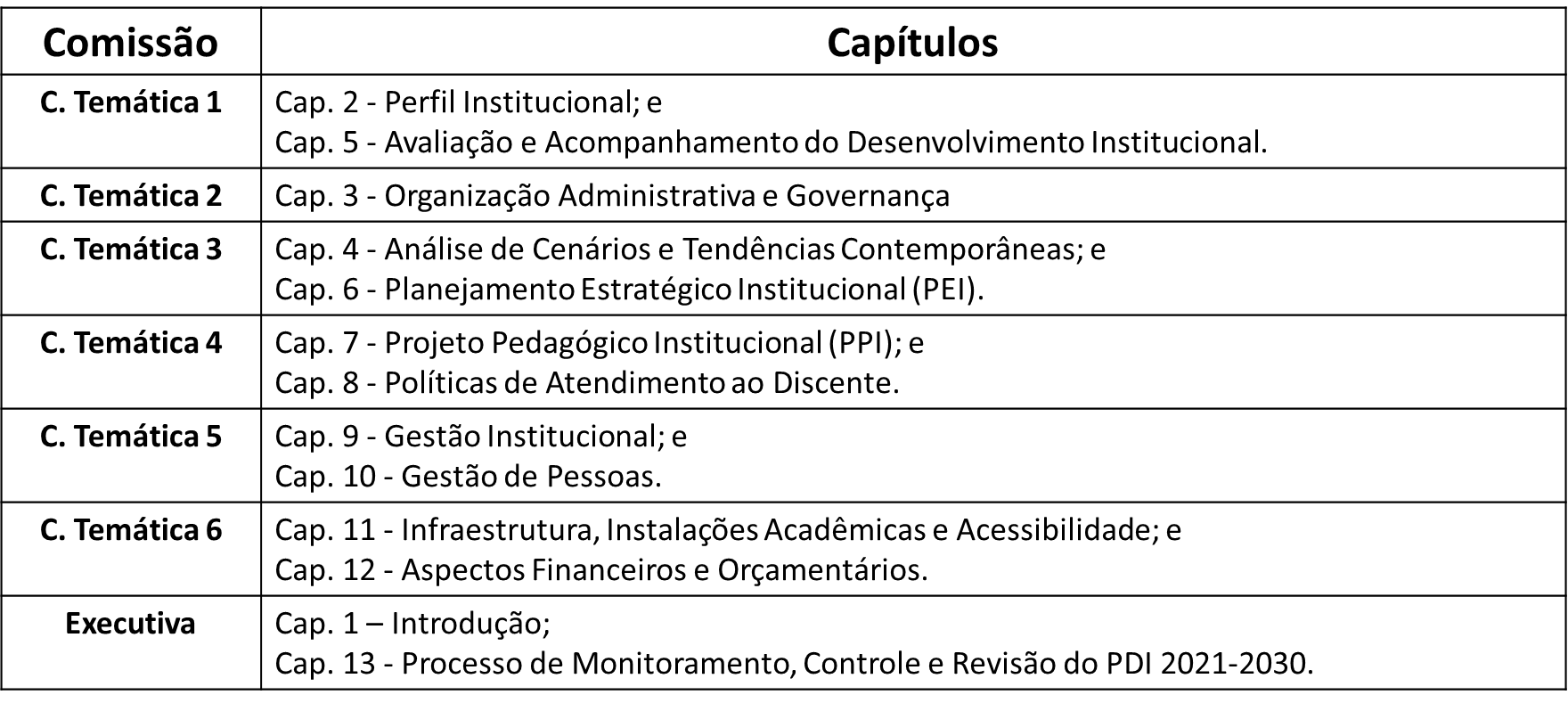 PDI UFRPE 2021-2030
Formulário: 
https://forms.gle/TPtgFwxgrGJsYGDP6
[Speaker Notes: Sugerir o encaminhamento de, até a reunião seguinte, apresentar uma programação junto a ASCOM sobre como será este processo de comunicação.]
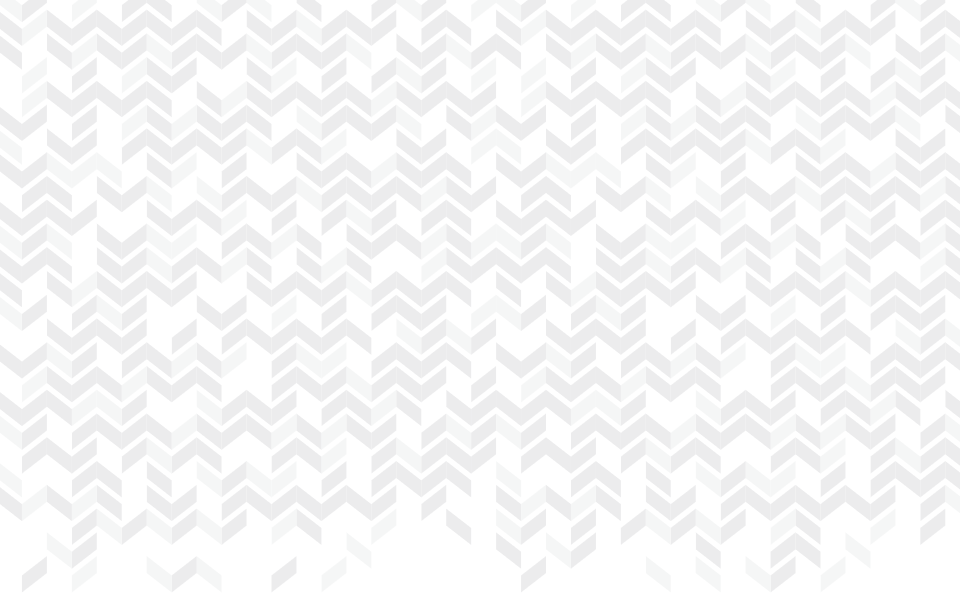 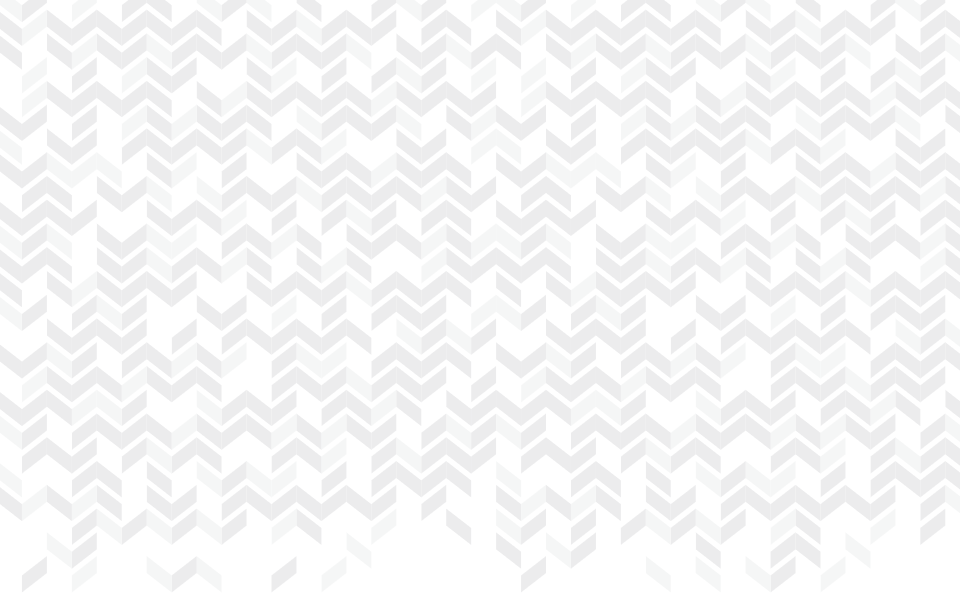 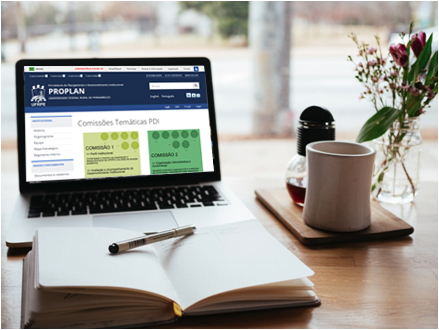 cpdi.proplan@ufrpe.br
www.proplan.ufrpe.br
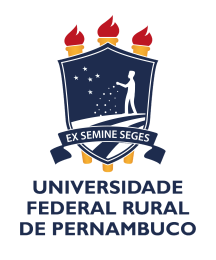